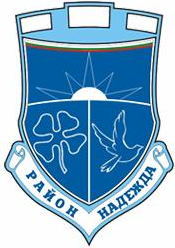 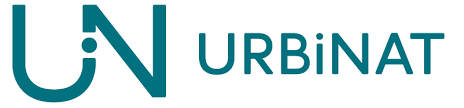 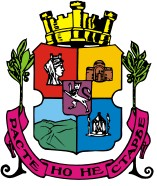 URBiNAT meeting         Sofia, 23.01.2019           Sofia Municipality –              District“Nadezhda”
-  one of the oldest districts of the city
 -  located on an area of ​​19,300 acres
 -  12 municipal kindergartens -  9 public schools -  6 social services – crisis center,    community centers, day care center for children with disabilities -  4 private schools  -  MCI (Municipal Cultural Institute “Nadezhda”) - center for artistic, cultural and educational activities
 - 4 cultural organizations -  Stadium “Lokomotiv” -  North Park
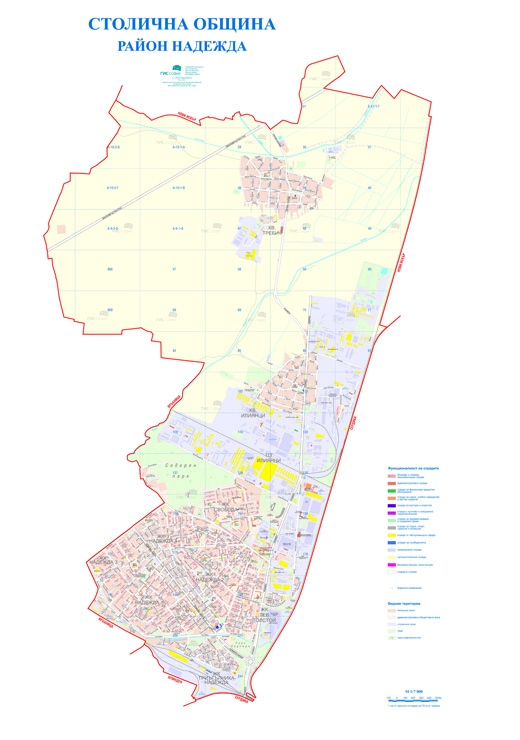 activities in the sphere of innovation, landscaping, ecology, enrichment and improvement of the quality of life in the area
an integrated urban regeneration and development plan
101 MIDDLE SCHOOL AFTER
101 MIDDLE SCHOOL
BEFORE
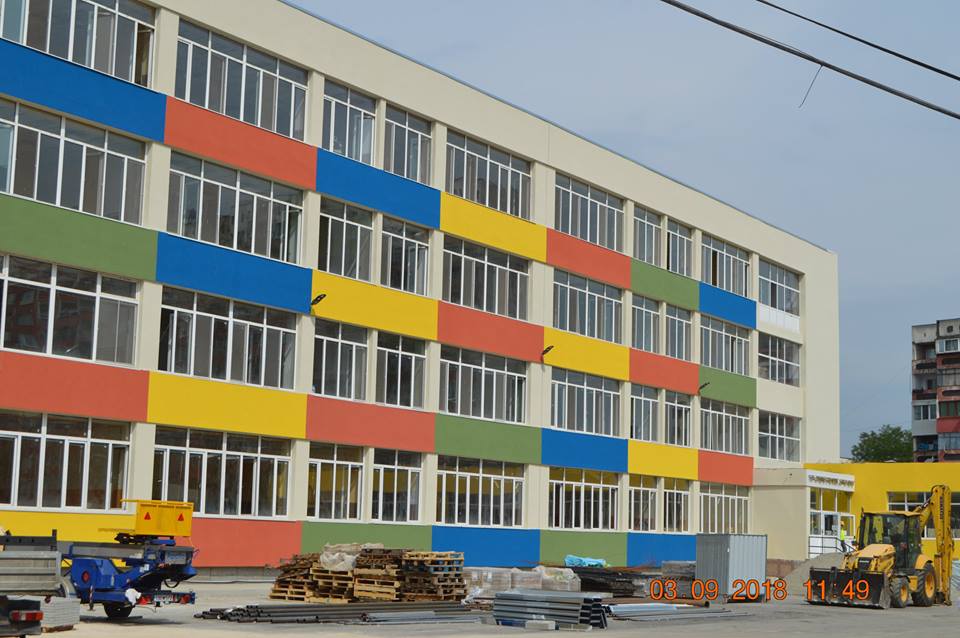 an integrated urban regeneration and development plan
16 MAIN SCHOOL BEFORE
16 MAIN SCHOOL AFTER
Project Green Sofia. landscaping and maintenance of park spaces.
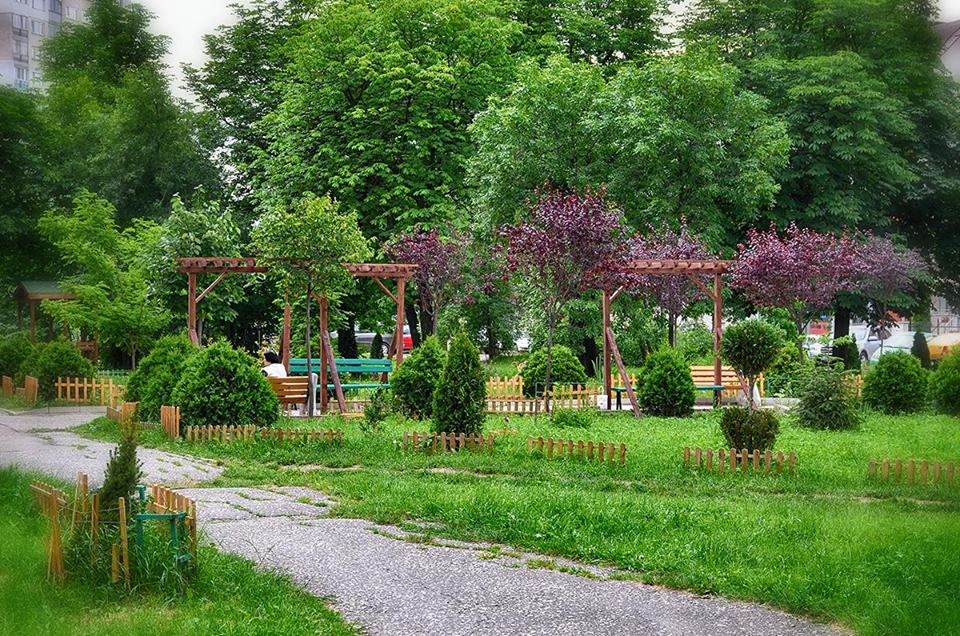 Project Green Sofia. landscaping and maintenance of park spaces.
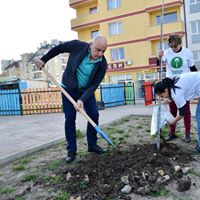 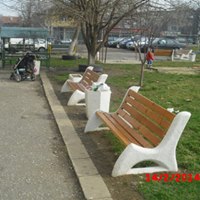 experimental fields in kindergartens and schools. afforestation, planting and growing of vegetation.
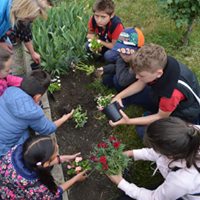 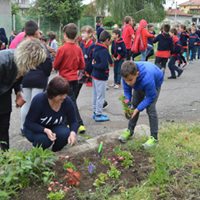 experimental fields in kindergartens and schools. afforestation, planting and growing of vegetation.
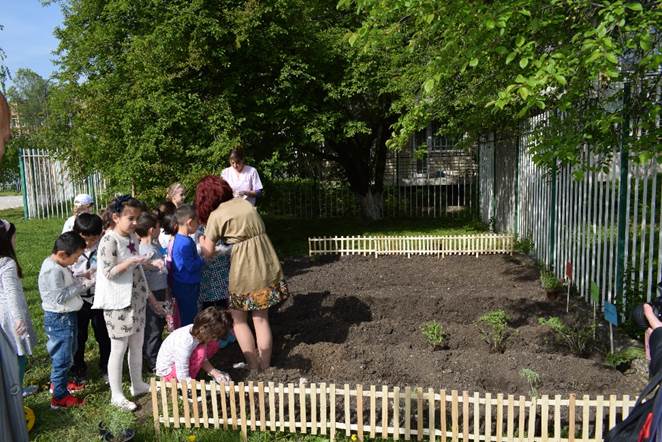 construction of playgrounds. separation of park spaces for dogs.
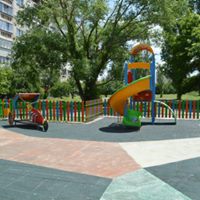 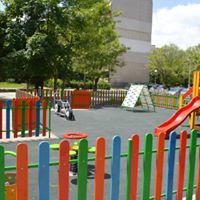 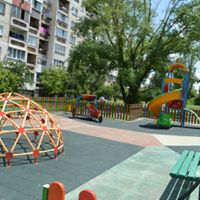 Projects:- Benefit As you Save – BASStimulating citizens participation to recycle processes- Build Solid Ground volunteer initiative of civil society. national policies and good practices for sustainable urban development
building the first salty room in the kindergarten in the country
NORTH PARK
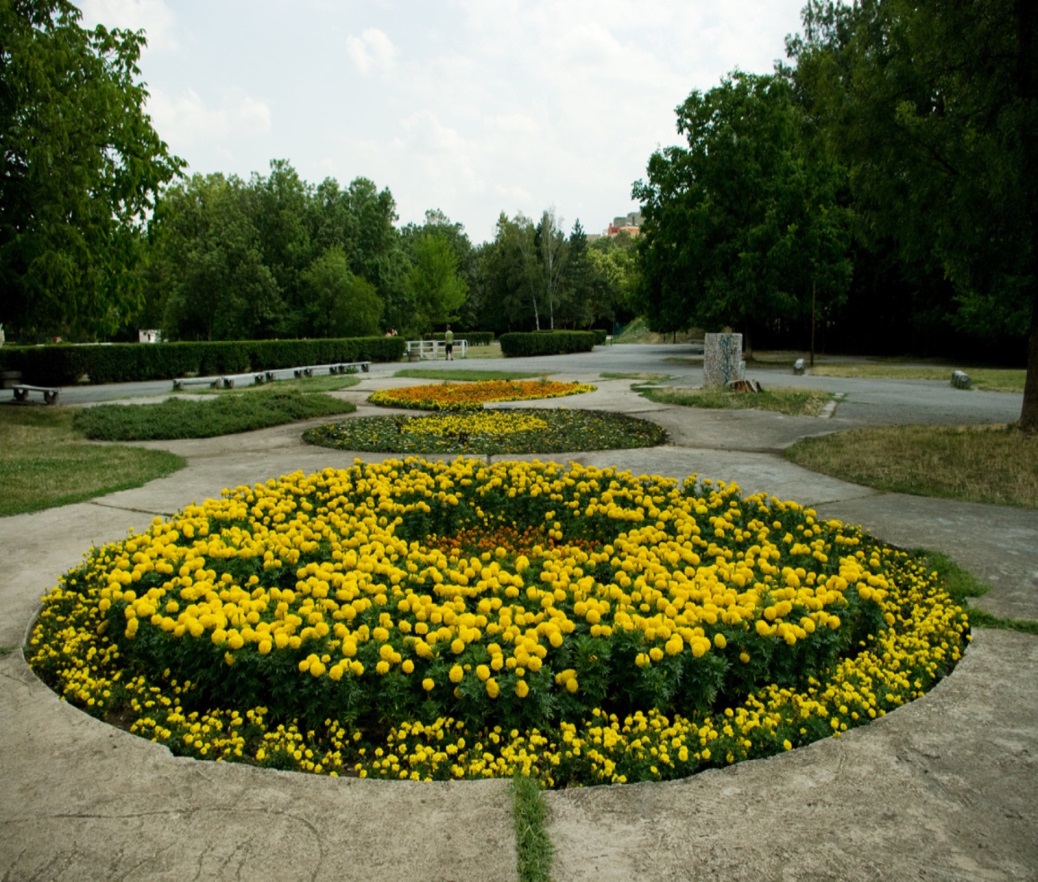 NORTH PARK
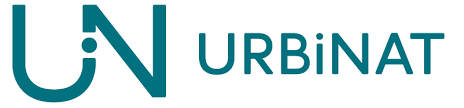 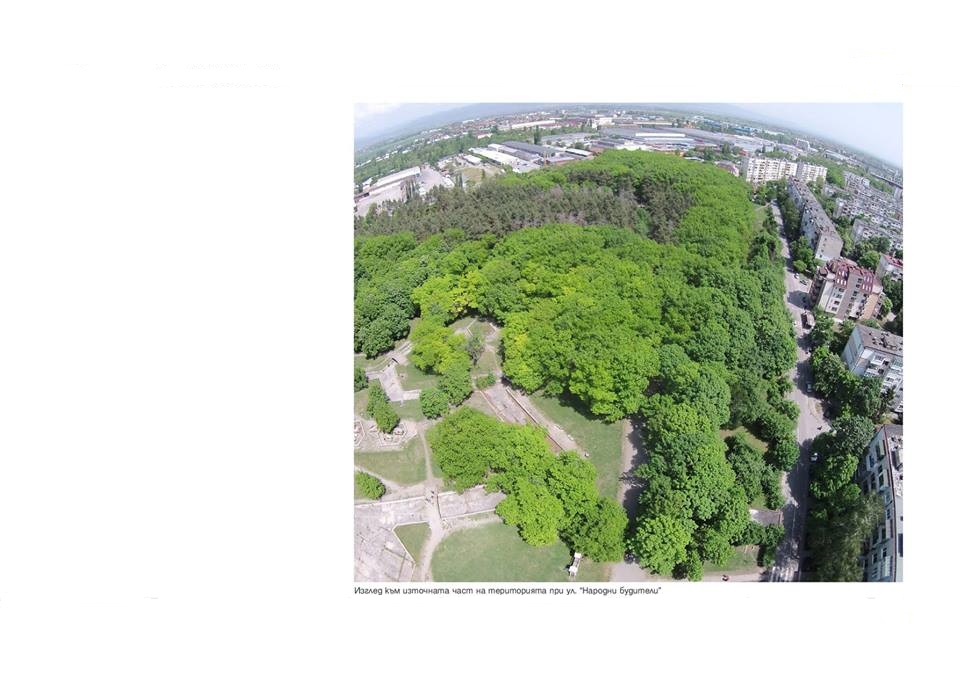 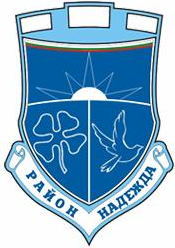 THANK YOU FOR YOUR ATTENTION

URBiNAT meeting, Sofia, 23.01.2019